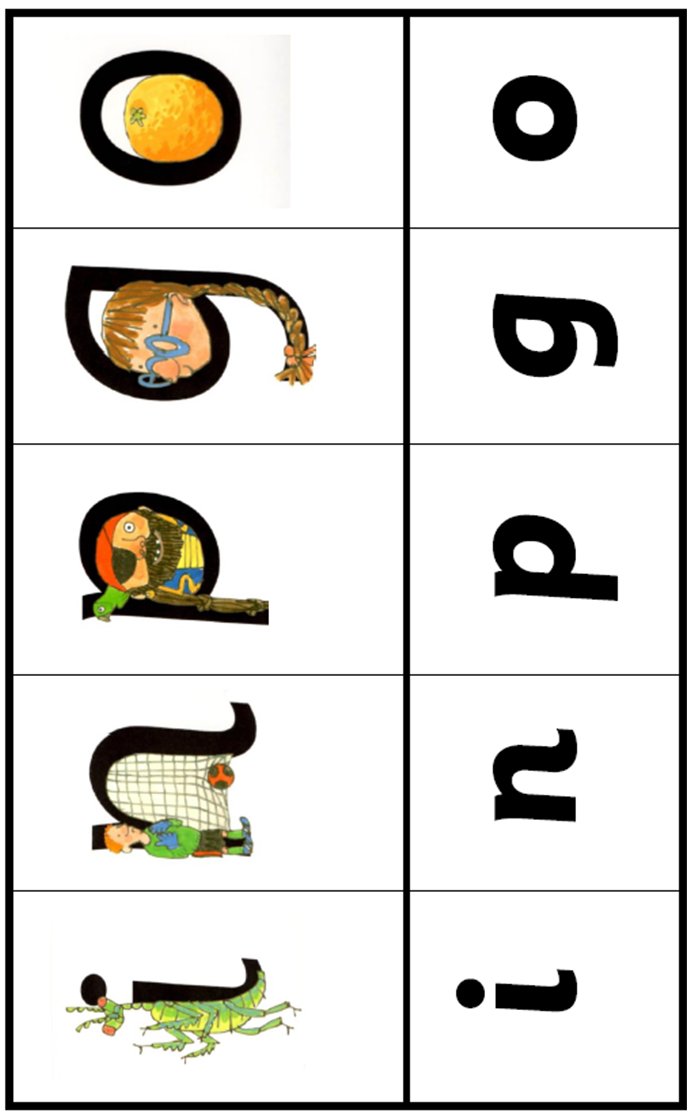 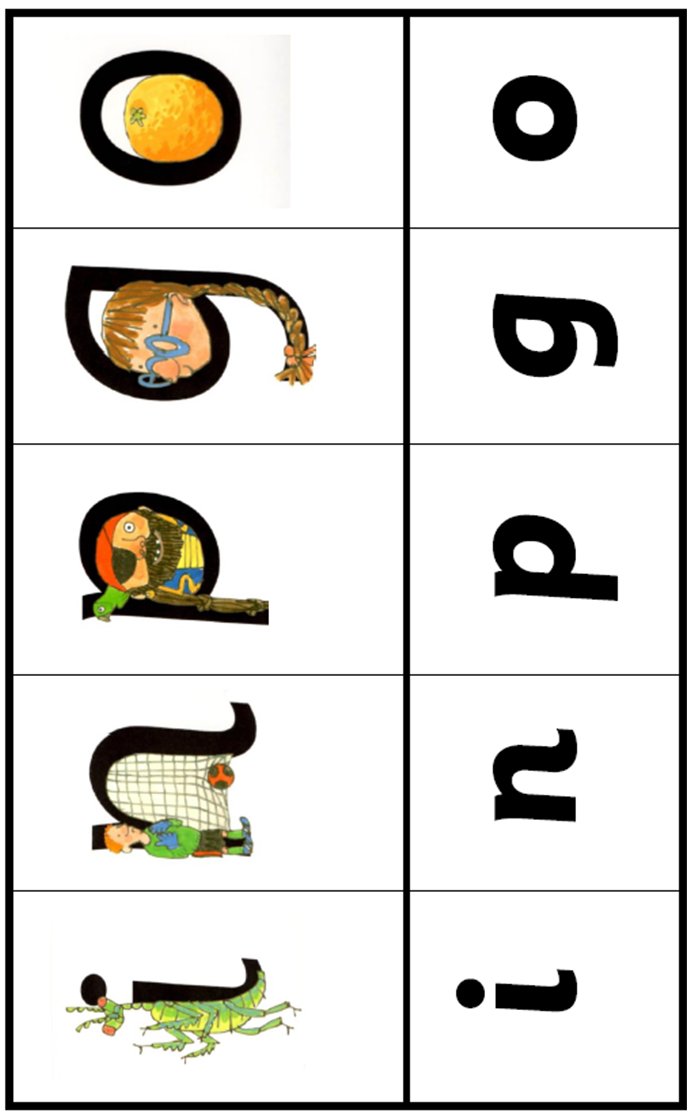 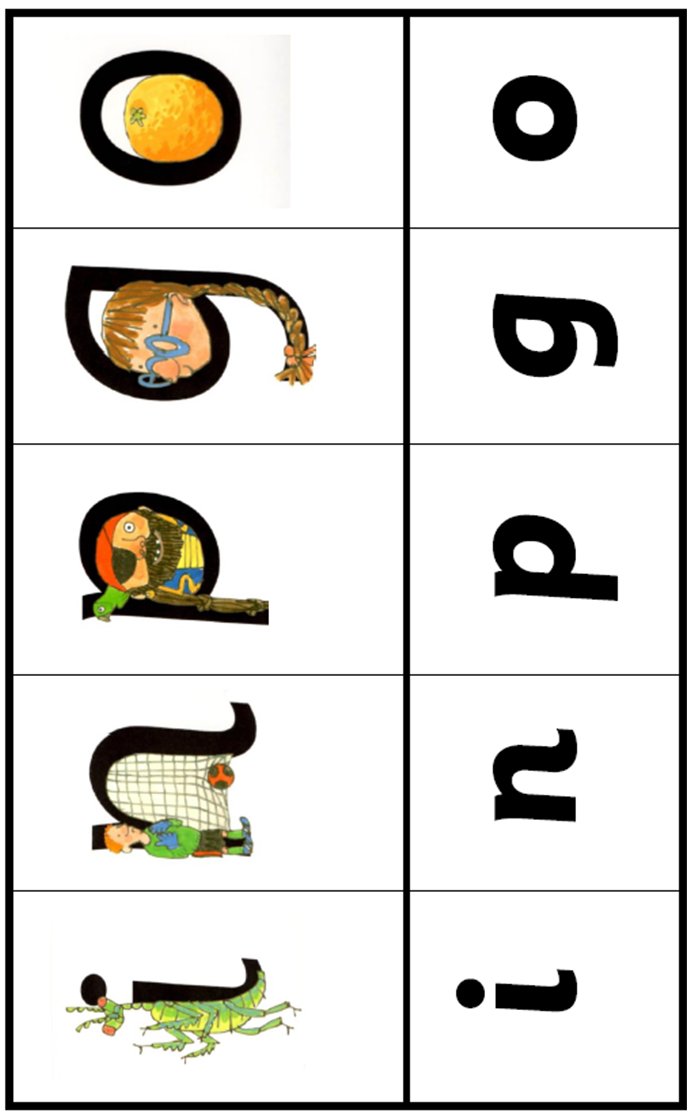 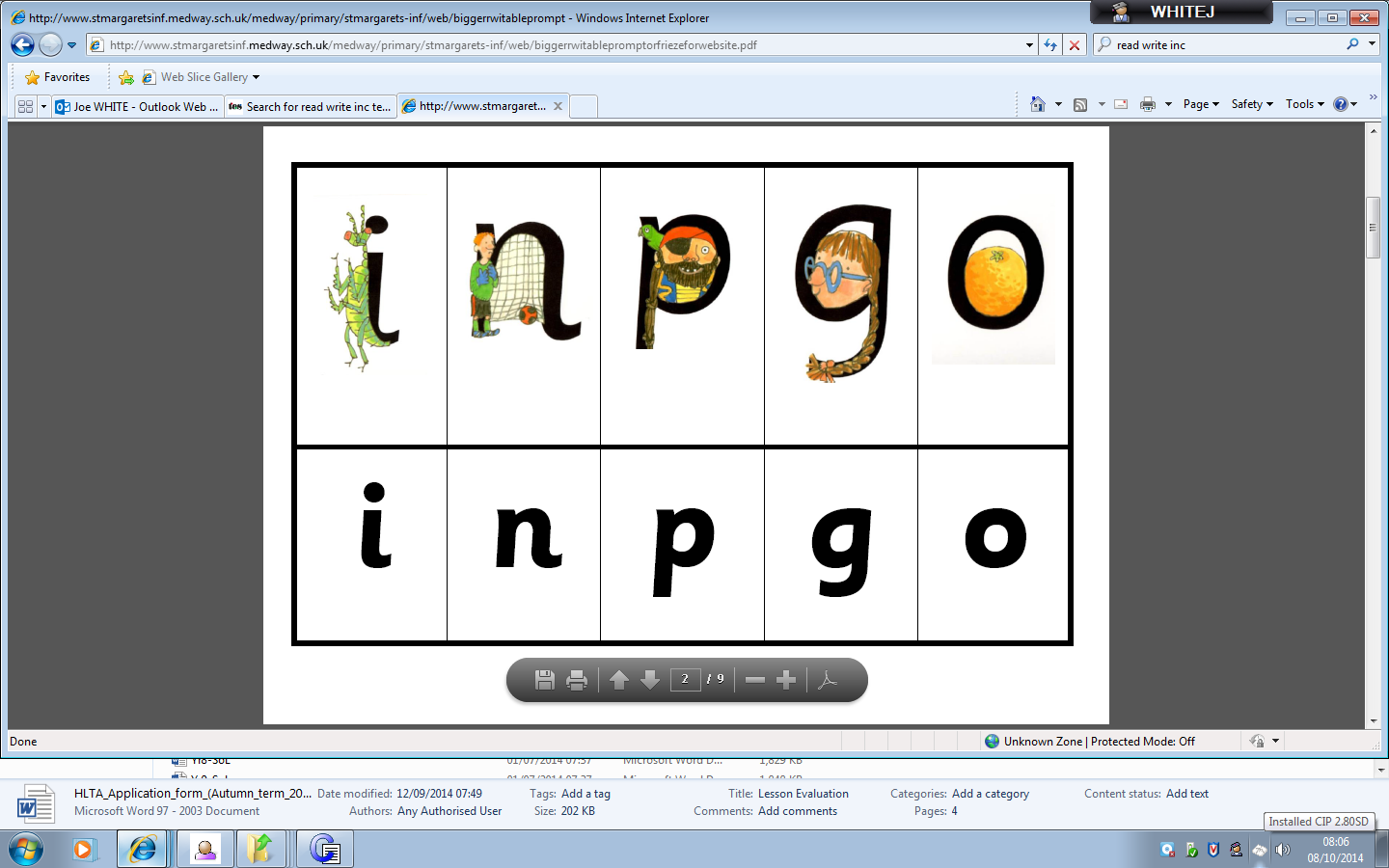 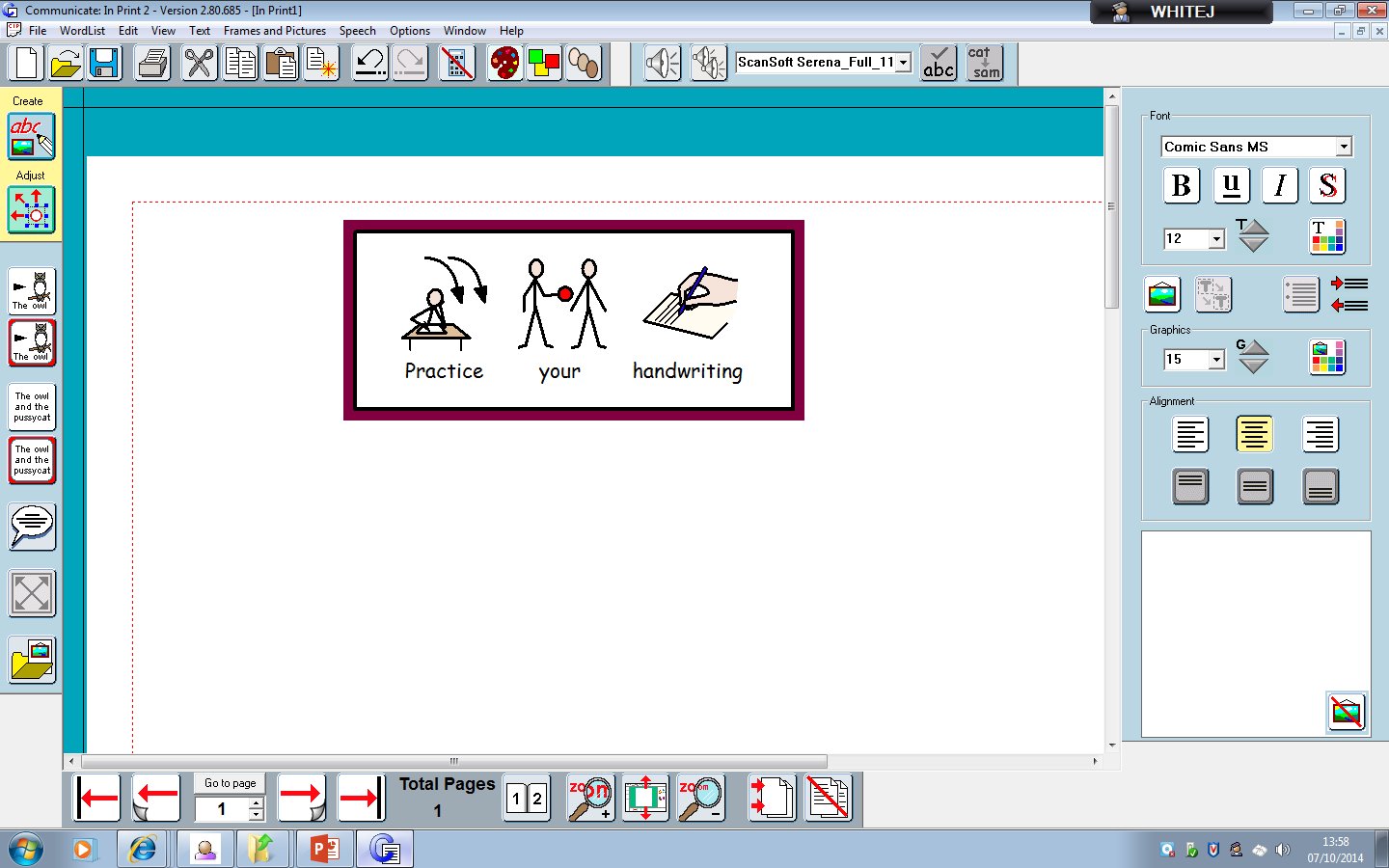 Name: